November 2011
TGad November 2011 Closing Report
Date: 2011-11-11
Authors:
Slide 1
Eldad Perahia, Intel Corporation
November 2011
Abstract
This document is the closing report for TGad for the November 2011 session.
Slide 2
Eldad Perahia, Intel Corporation
November 2011
Work Completed
Resolved all comments on LB 185 this week
TG and WG approved motion for recirculation letter ballot on D5.0
LB186 started on Nov 9
TG and WG approved Report to EC on Conditional Approval to go to Sponsor Ballot
Proposal for working relationship with CWPAN, Bruce Kraemer, 11/1570
Slide 3
Eldad Perahia, Intel Corporation
November 2011
Proposal for working relationship with CWPAN (Summary of 11/1570) (1/2)
Background: CWPAN wishes to modify the 11ad specification in ways that were not known of by 11ad during its development including such items as China specific spectrum allocations and channelization
Summary of proposal:
Start a new project to amend 802.11+TGad, e.g. study group, new PAR, new Task Group
Mutual exchange of documentation between 802.11 and CWPAN
Initial ideas on Task Group meeting locations in Asia, attendance, voting rights
New task group led by CWPAN principle
Details regarding the operation of the  Task Group require work during the study group
Slide 4
Eldad Perahia, Intel Corporation
November 2011
Proposal for working relationship with CWPAN (Summary of 11/1570) (2/2)
CWPAN response positive and supportive
The IEEE SA staff and officers are aware of the project proposal and support it
IEEE SA has recently signed an MOU with CCSA
Strawpoll in TGad: Do you support the formation of a study group to establish a forum for developing the procedural framework, clarifying the technical goals and developing a PAR and 5C documents focused on CWPAN extensions to 11ad ?
 yes/no/abs: 31/0/2
Slide 5
Eldad Perahia, Intel Corporation
November 2011
Motion to form China 60 GHz (C60G) Study Group
Request approval by IEEE 802 LMSC to form an 802.11 Study Group to establish a forum for developing the procedural framework, clarifying the technical goals, and developing a PAR and five criteria focused on CWPAN extensions to P802.11ad

[TGad strawpoll result: 31-0-2]
Slide 6
Eldad Perahia, Intel Corporation
November 2011
LB 186 ePoll
Read instructions on: http://www.ieee802.org/11/LetterBallots/LB186ad/LB186_instructions.html, then click on “Cast Your Vote Here”
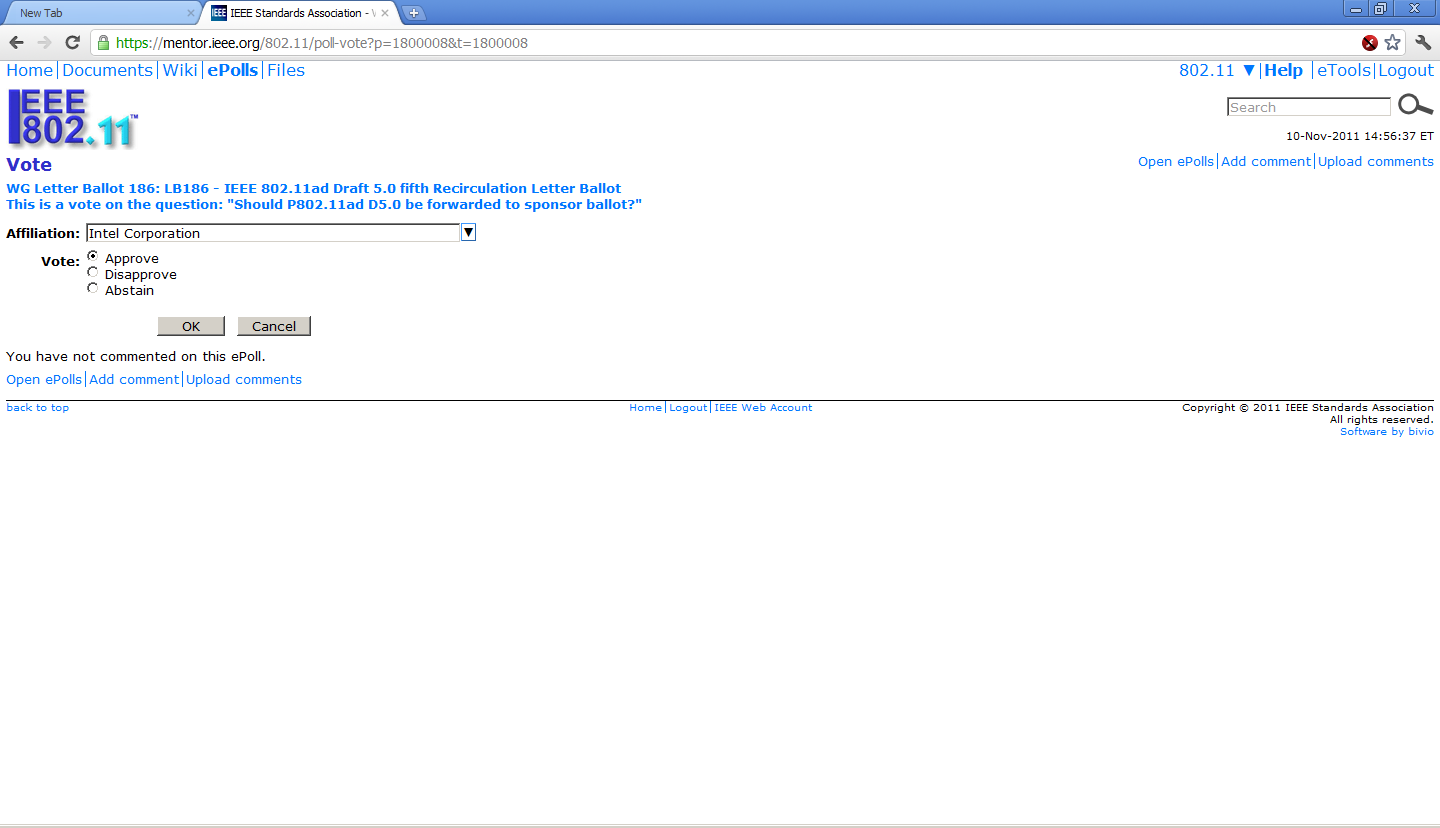 Click link:
-“Add comment” for individual comment, 
-“Upload comments” for multiple comments
Slide 7
Eldad Perahia, Intel Corporation
November 2011
Upload Multiple Comments
New CVS template for comments; do not use old XLS file
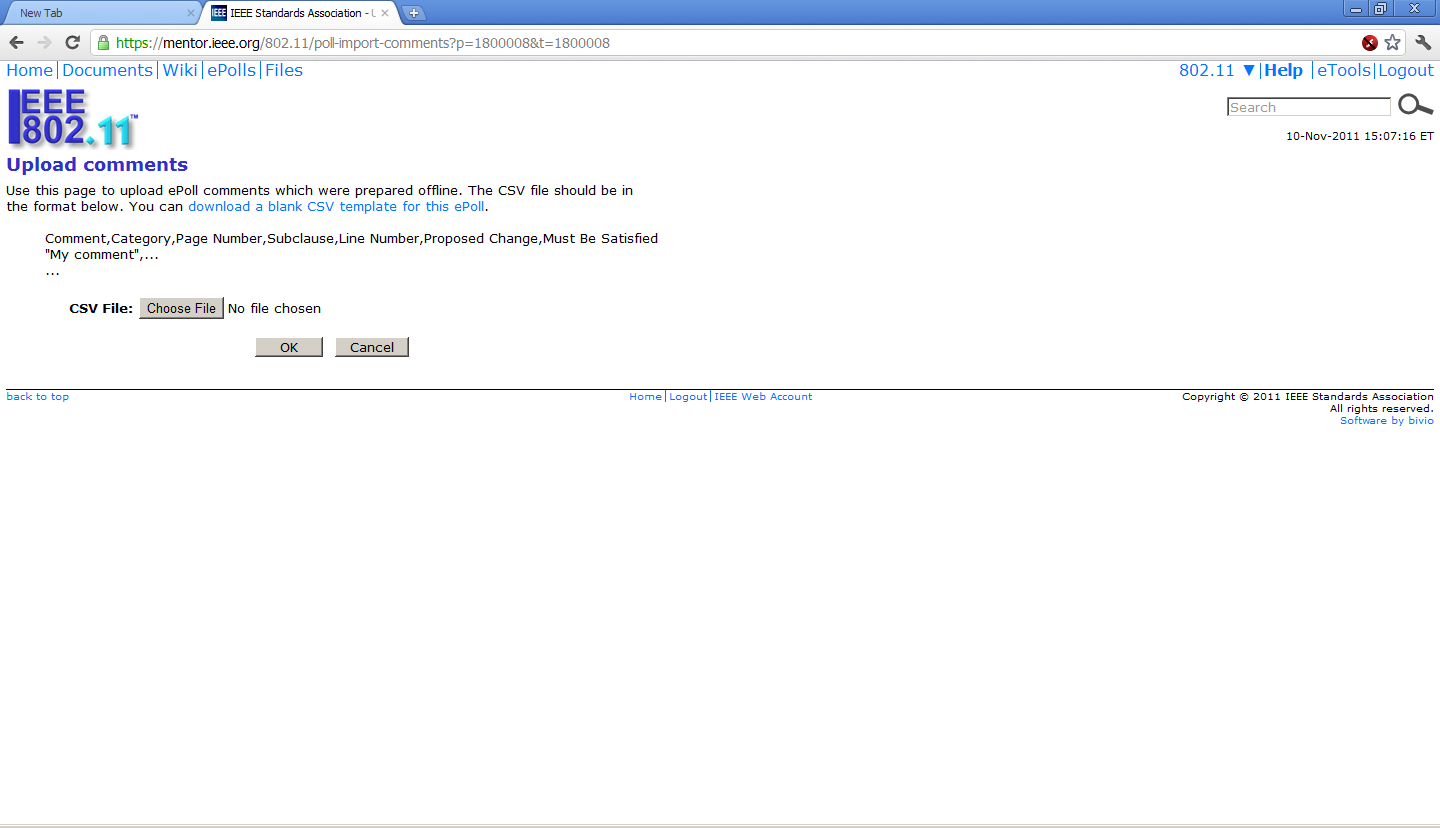 Click link to download new CVS template
Slide 8
Eldad Perahia, Intel Corporation
November 2011
Goals for January 2011
Start Sponsor Ballot in December
Comment resolution on initial Sponsor Ballot
Slide 9
Eldad Perahia, Intel Corporation
November 2011
Conference call times
Previously approved conference calls
Oct 27, Nov 17, Dec 8
10:00 – 12:00 ET
Oct 20, Nov 3, Dec 1, Dec 15
20:00-22:00 ET
New conference calls
Not overlap with TGac
Dec 22, Jan 5, Jan 26, Feb 9
10:00 – 12:00 ET
Dec 29, Jan 12, Feb 2, Feb 16
20:00-22:00 ET
Slide 10
Eldad Perahia, Intel Corporation